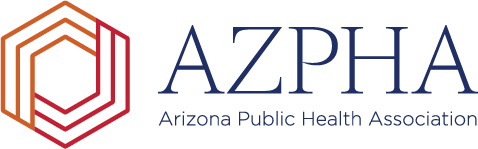 Arizona’s 2024 Legislative Session: The Bills, the Budget & the Ballot Measures
Arizona’s 2024 Legislative Session:

The Bills, the Budget & the Ballot Measures
June 21, 2024

Will Humble
Arizona Public Health Association
The Good
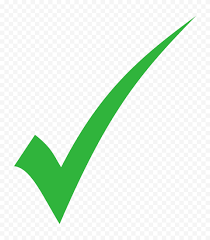 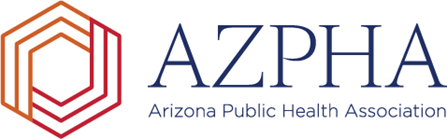 Abortion ban; Repeal
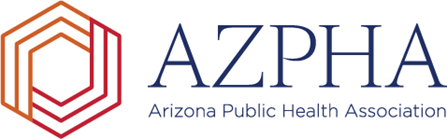 HB2677 Abortion ban; Repeal
Repeals the criminal penalty of between two to five years imprisonment for any person ‘who employs any means to procure the miscarriage of a pregnant woman when it is not necessary to save the woman's life’. 
Arizona law now limits abortions to those less than 15 weeks gestation with limited exceptions beyond 15 weeks if the pregnant person life is in danger. No exceptions for rape or incest beyond 15 weeks.
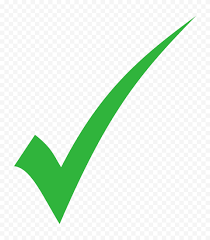 Public Health Licensing
HB2764 – long-term care; enforcement; memory care

Raises the cap on ADHS imposed civil money penalties to $1,000 per patient per day. 
Authorizes ADHS to deny a change in ownership of a currently licensed health care institution if the transfer would jeopardize patient safety (prevents license hopping).
Requires facilities to ensure staff aren’t on the Adult Protective Services Registry.
Requires ADHS to develop a separate certification for places that want to provide memory care.

Signed by Governor
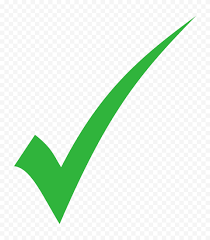 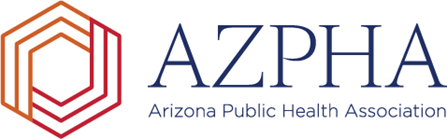 Public Health Licensing
HB2051 joint training; surveyors; providers

Requires ADHS hold annual joint training session between long term care providers and ADHS licensing leadership to discuss changes in the survey process of long-term care facilities and compliance priorities. 

Signed by Governor
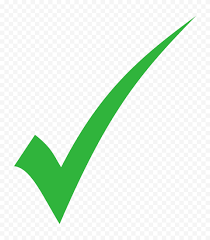 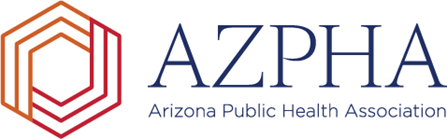 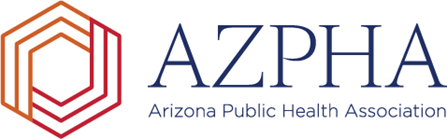 Behavioral Health
SB1309  Mental health evaluations

Expands information that's needed for court ordered behavioral health evaluations to include more information about the proposed patient. 
Specifies which individuals may provide informed consent on behalf of a proposed patient for a voluntary evaluation

Signed by Governor
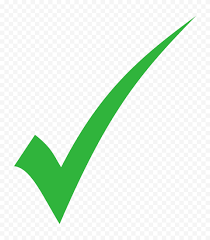 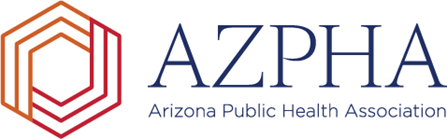 Behavioral Health
SB1311  Mental health; data; evaluation 

Requires the information and data collected by AHCCCS to identify and measure clinical outcomes in the past year of members with an SMI designation. 
Makes good changes to the procedures for mental health prepetition screenings and court-ordered evaluations. 

Signed by Governor
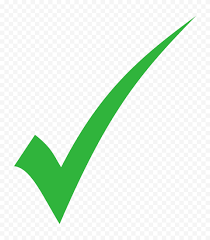 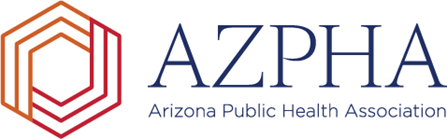 Behavioral Health
HB2744 - involuntary treatment; guardians; rights

Grants guardians and agents who have prescribed decision making authority for a patient more input in proceedings involving involuntary treatment.

Signed by Governor
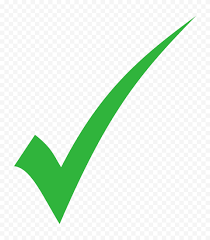 Tamales
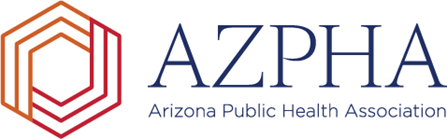 HB2042 food preparation; sale; cottage food (aka Tamale bill)

Expands the foods that meet the cottage food product exemption to include some foods that are potentially hazardous or require time or temperature control. 
Requires labels, list of ingredients, registration # of food preparer, statement regarding allergens and other disclosure information. 

Signed by Governor
Missed Opportunities
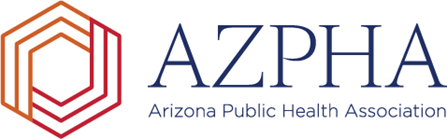 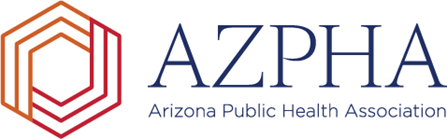 Behavioral Health
SB1688: Arizona State Hospital; governing board; governance

Establishes the State Hospital Governing Board and transfers operational control of the Arizona State Hospital to an independent 5-member board – eliminating the conflict of interest in which ADHS both runs and ‘regulates’ ASH.

Failed in the Senate 13-15. Dead (again for the 3rd year in a row)
Behavioral Health
SB1678 - secure state mental health facilities

Makes it clear that secure residential behavioral health facilities are only for people receiving court ordered treatment. 
Keeps civilly placed patients in separate Secure Behavioral Health Residential Facilities (that don’t yet exist) from persons committed to SBHRFs as dangerous and incompetent to stand trial in a criminal proceeding.

Died in the House after Passing the Senate 19-9
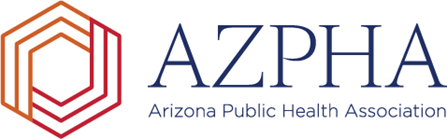 Behavioral Health
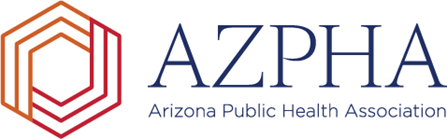 SB1101 Appropriations; Secure behavioral health facilities

Appropriates $35M from the state General Fund and $18M of federal spending authority for AHCCCS to construct & have contractors run 5 secure 18 bed residential behavioral health facilities for folks receiving court ordered treatment.

Passed Senate Health 7-0 but not acted on in Senate Approps –can still be built into the state budget
Magic Mushrooms
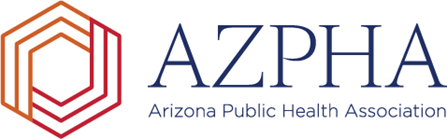 SB1570 – psilocybin (magic mushroom) regulation

Charges ADHS with creating regulations & license psychedelic-assisted therapy centers (by 1/1/26). 
Identifies licensure requirements & restrictions. Establishes a Psilocybin Advisory Board & the Psilocybin Control & Regulation Fund.

Vetoed by Governor
Marijuana Advertising
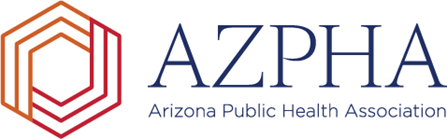 HB2451 marijuana; advertising; restrictions

Prohibits marijuana establishments and nonprofit medical marijuana dispensaries from advertising marijuana or marijuana products to individuals who are under 21.
Various limits on advertising distance to schools etc.

Died in Senate
Public Health Licensing
HB2653 – assisted living care; reporting; monitoring; injury

Would have enhanced incident reporting requirements for assisted living facilities and established optional electronic monitoring options (with limitations). 
Maintains the ability for a resident to install electronic monitoring devices in their private living space. 
Prohibits an owner or manager from preventing a resident or resident's responsible person from installing and paying for electronic monitoring devices.
Requires staffing registry checks.

Passed House; Died in Senate
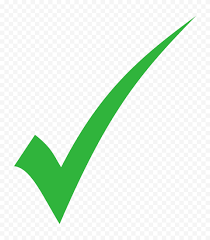 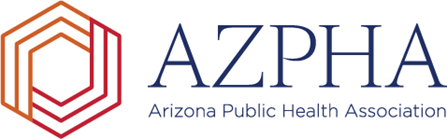 Public Health Licensing
HB2249 - residential care institutions; inspections

Adds behavioral health residential care facilities to the list of places for which ADHS can’t accept accreditation in lieu of a compliance inspection (eliminates deemed status).

Died in Senate
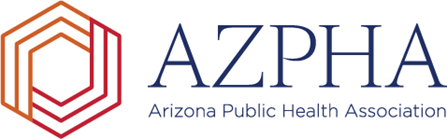 Public Health Licensing
SB1655 - health care institutions; regulation

Increases the cap on civil penalties for violation of health care institution statutes from $500 to $10,000. 
Establishes the Indigenous Peoples Protection Revolving Fund with money from civil penalties.

Failed in Senate Health
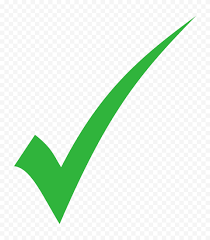 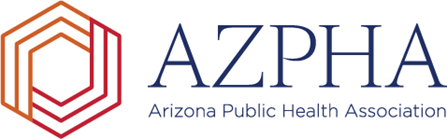 Behavioral Health
SB1102 Civil Reintegration Unit; Arizona State Hospital

Establishes and funds a Civil Reintegration Unit for a transitional unit for civil patients who are approaching discharge

Never Heard
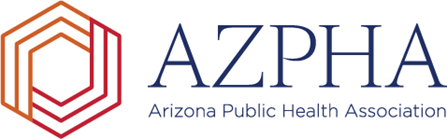 Public Health Licensing
HB2317 Sober Living Homes

Prescribes guidelines for the inspection and penalizing of sober living homes that are noncompliant with state regulations. Keeps sober living facility addresses secret. 
Requires a sober living homes to get clearance from local jurisdiction verifying compliance with all local zoning, building, fire & licensing ordinances

Died in Senate
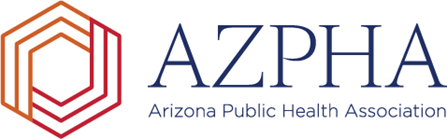 Close Calls (Bad Bills that Got Vetoed)
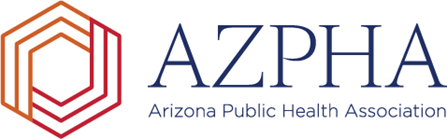 Food Insecurity
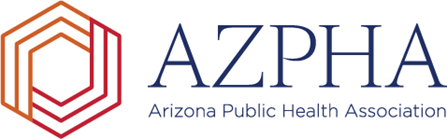 HB2502 SNAP; mandatory employment; training
ADES would need to make ‘able-bodied adults’ under 60 participate in employment & training programs to get Supplemental Nutrition Assistance Program benefits. 
HB2503 SNAP; waivers; exemption
Prevents ADES from accepting or renewing waivers of work requirements for ‘able-bodied’ adults w/o dependents to get SNAP benefits - unless the waiver is required by federal law or authorized by state law.
Vetoed by Governor
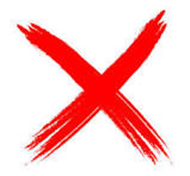 Deadly Force – Premises Definition
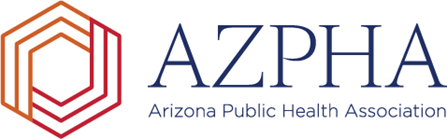 HB2843 defense of premises; definition

Changes the definition of premises for purposes of the justification defense in ARS 13-407 to mean any property (rather than any structure). 
Basically, extends the ‘stand your ground’ law to any property (e.g. ranch land) , not just a home or other structure.

Vetoed by Governor
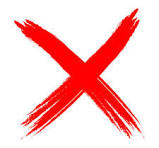 Medical Privacy
HB2183  parental rights; medical records

Would have let parents get access to all their minor children’s medical records, including treatment for STI’s  

Vetoed by Governor
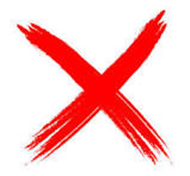 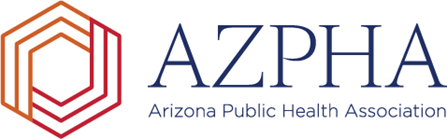 2024 Budget
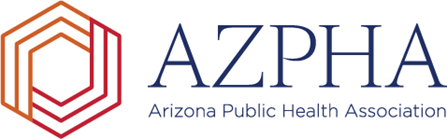 This year’s "feed bill" is HB2897 and includes the primary budget provisions for state departments and agencies and focuses just on appropriations without including substantive law changes.
The main ‘feed bill’ gave the ADHS a ‘lump sum’ reduction in their budget of about $719K. 
Interim Director Cunico has the discretion about what state fund to cut.
2024 Budget – General Fund
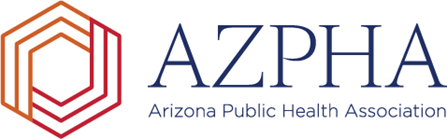 Feed Bill Budget:
A new $100K for an ADOA ombudsman to handle all the Arizona State Hospital complaints (a good thing).
$500K in ongoing funds & an additional $900K one-time funds for ADHS to improve their clunky Az Care Check computer system which is supposed to provide transparent information about the compliance of 100’s of care facilities – all accounts, is currently wholly insufficient.
2024 Budget – General Fund
A few funds were exempted from reverting to the general fund including:
The $1.2M FY25 appropriation for ADHS licensing compliance staff won't lapse until 7/26.
The unused $1M in behavioral health provider loan repayment funds won't lapse until 6/25.
Unused FY23 nursing program funds won’t lapse until June 30, 2025.
Unused FY24 appropriation for nurse-family partnership programs won’t lapse until 6/27.
1M FY2025 appropriation for combating fentanyl won’t lapse until 6/26.
$5M in expiring magic mushroom research converted to non lapsing.
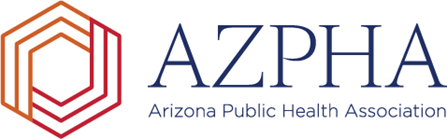 2024 Budget - BRBs
When there are statutory changes needed to reconcile the appropriations made in the feed bill and other changes, they are put into separate budget bills, called Budget Reconciliation Bills aka BRBs.  
There is no “Health BRB this year, however you can read the BRBs relating to AHCCCS and ADES here:
Budget Reconciliation Bill Relating to AHCCCS
Budget Reconciliation Bill Relating to ADES
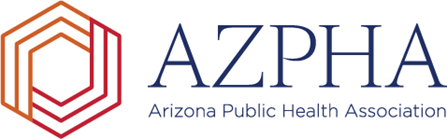 2024 Ballot Measures
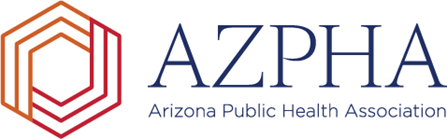 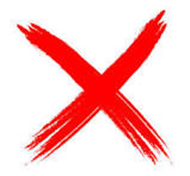 Proposition 133 Requiring Partisan Primaries Required for All Partisan Offices
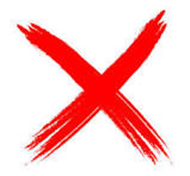 Proposition 134Signature Distribution Requirement for Voter Initiatives
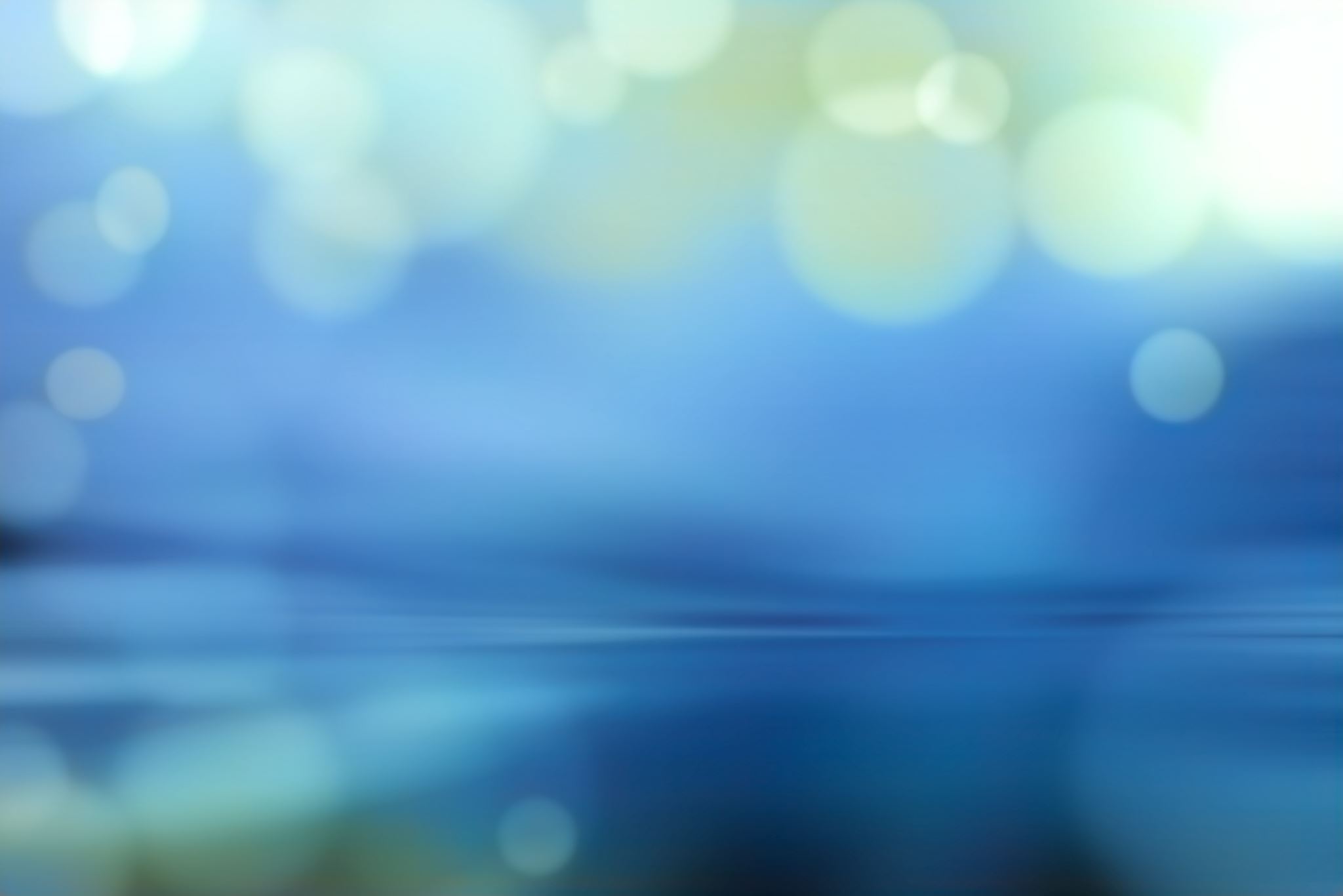 Proposition 135Arizona Emergency Declaration Limits
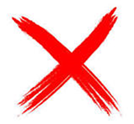 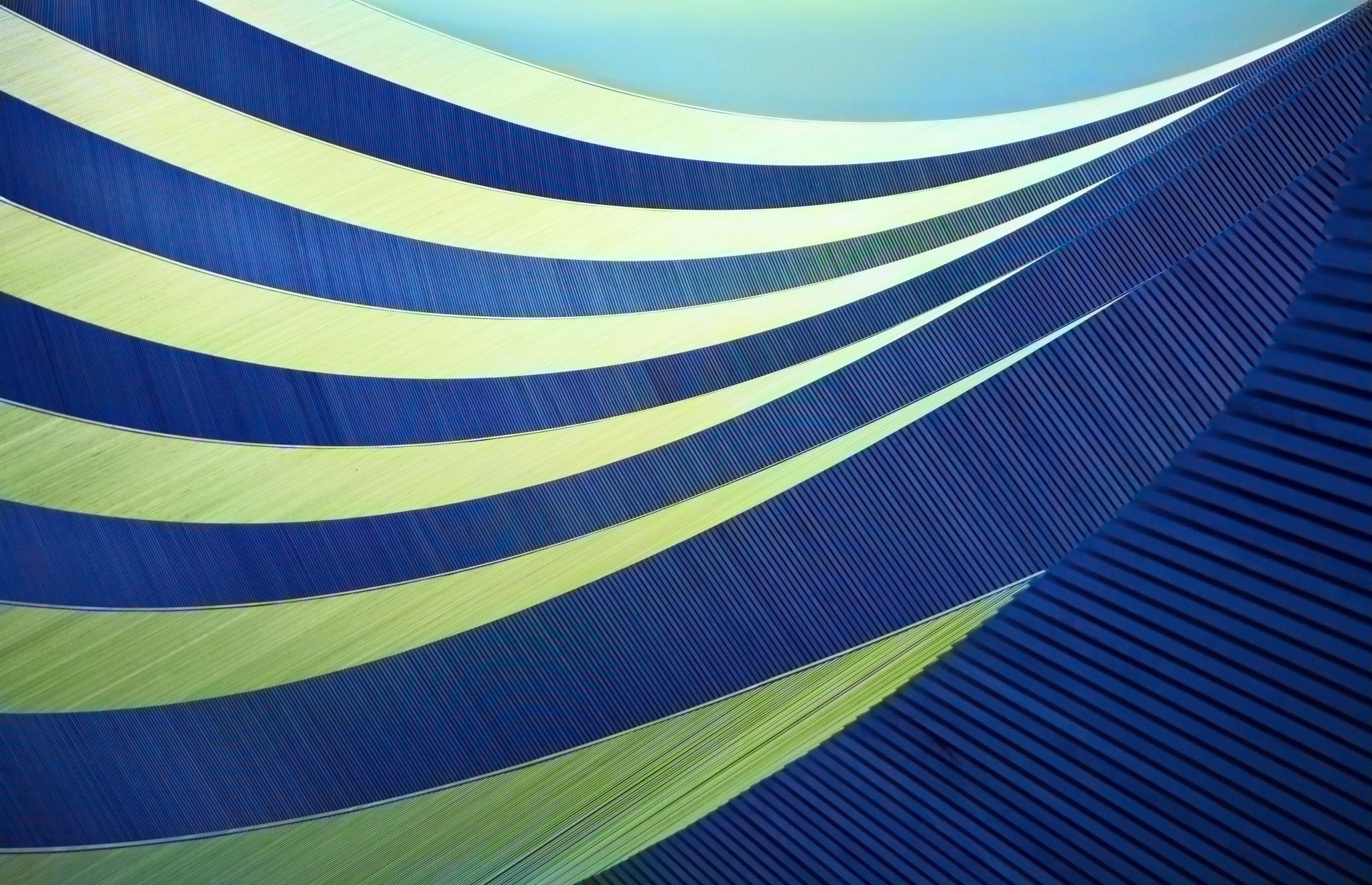 Proposition 311Conviction Fee for 1st  Responder Death Benefit
Proposition 312Tax Refund for Non-Enforcement of Nuisance Laws
Proposition 313Arizona Life Imprisonment for Sex Trafficking of a Child Measure
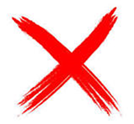 Prop 314:Secure the Border Act
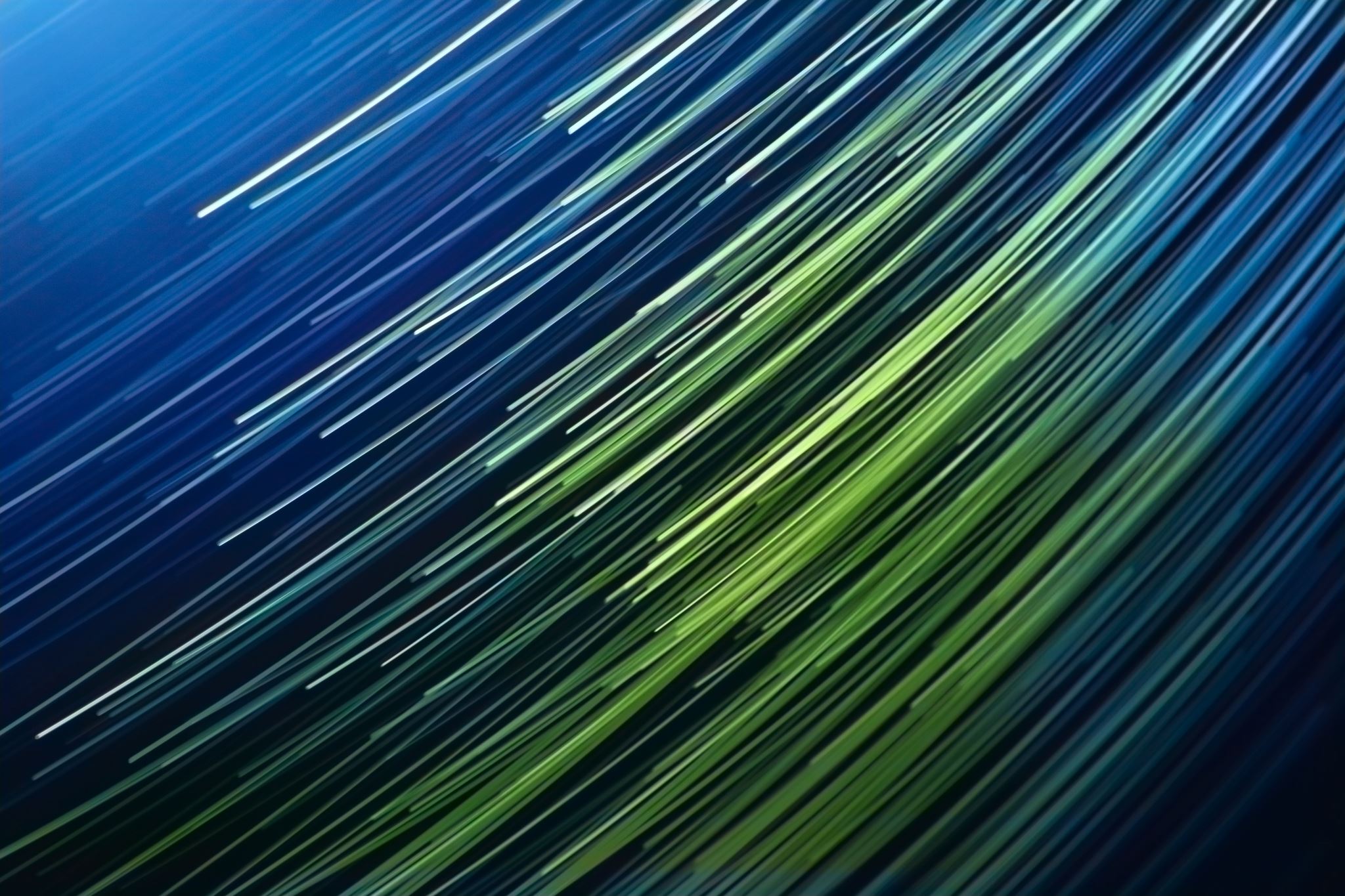 Prop xxx: Arizona for Abortion Access Act
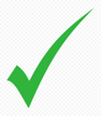 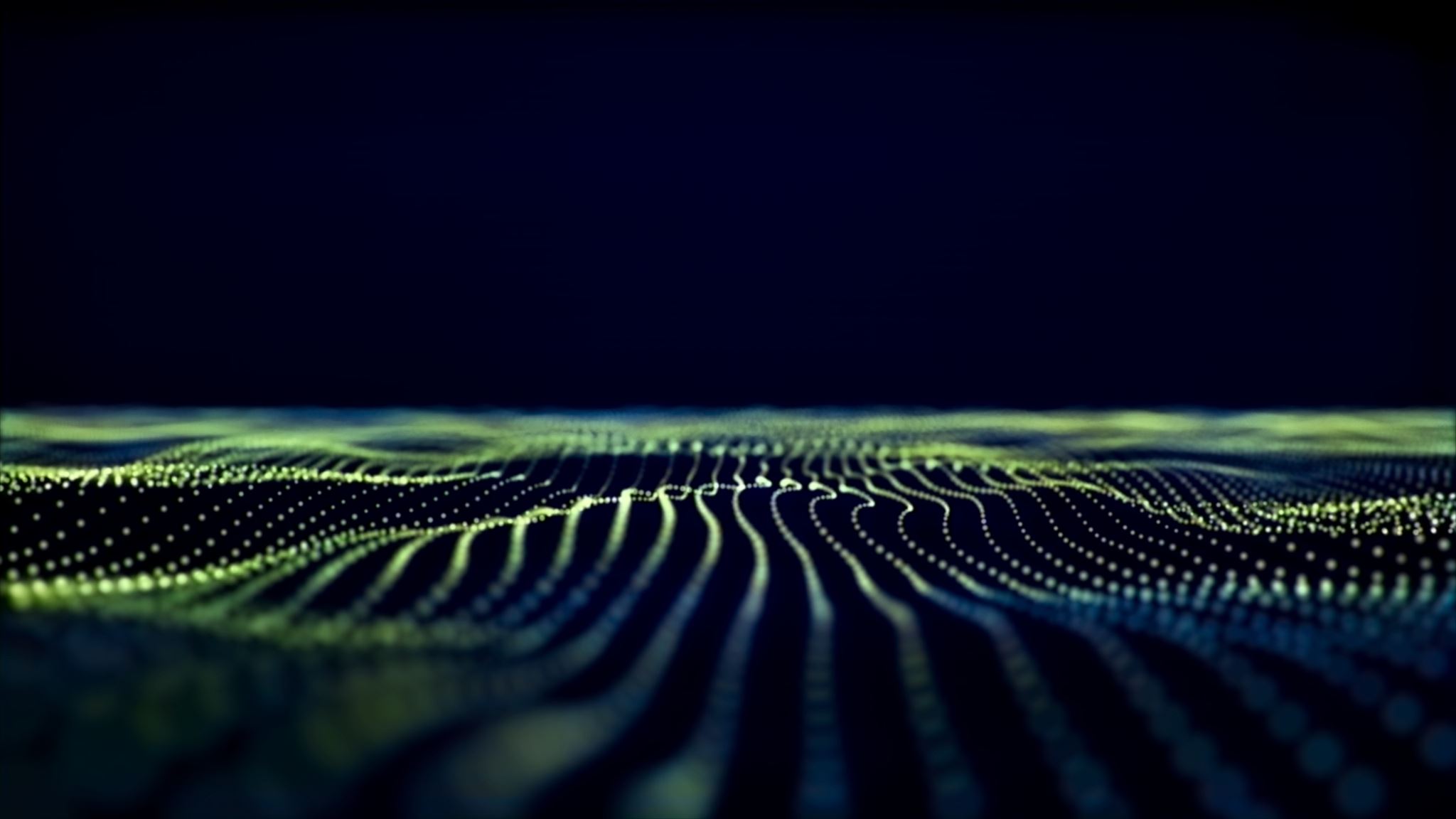 Prop xxx:Arizona Eliminate Partisan Primaries
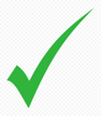 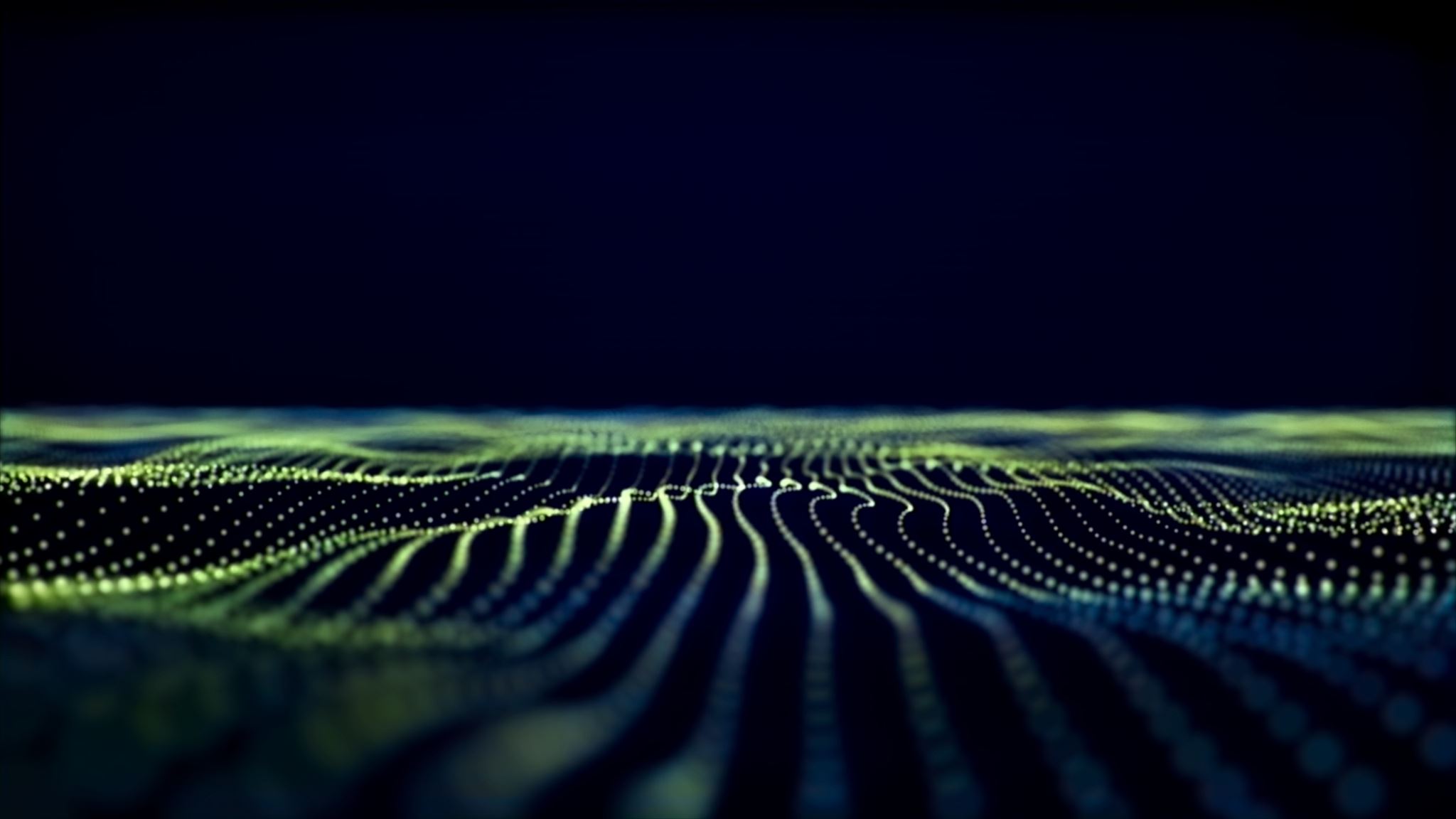 Prop XXX: Legislative Approval of State Agency Rules
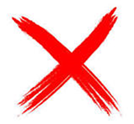 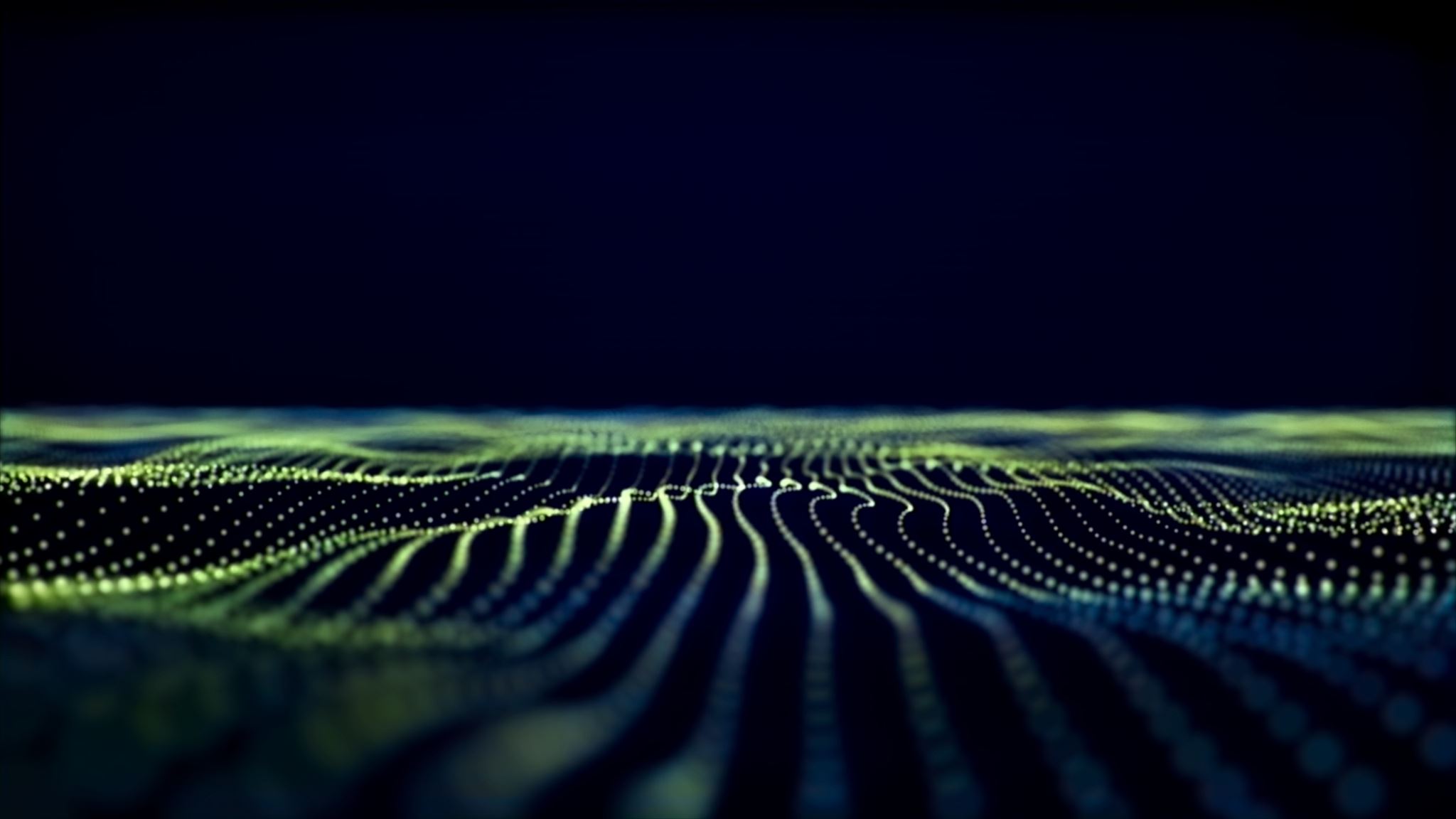 Prop XXX: Minimum Wage for Tipped Workers
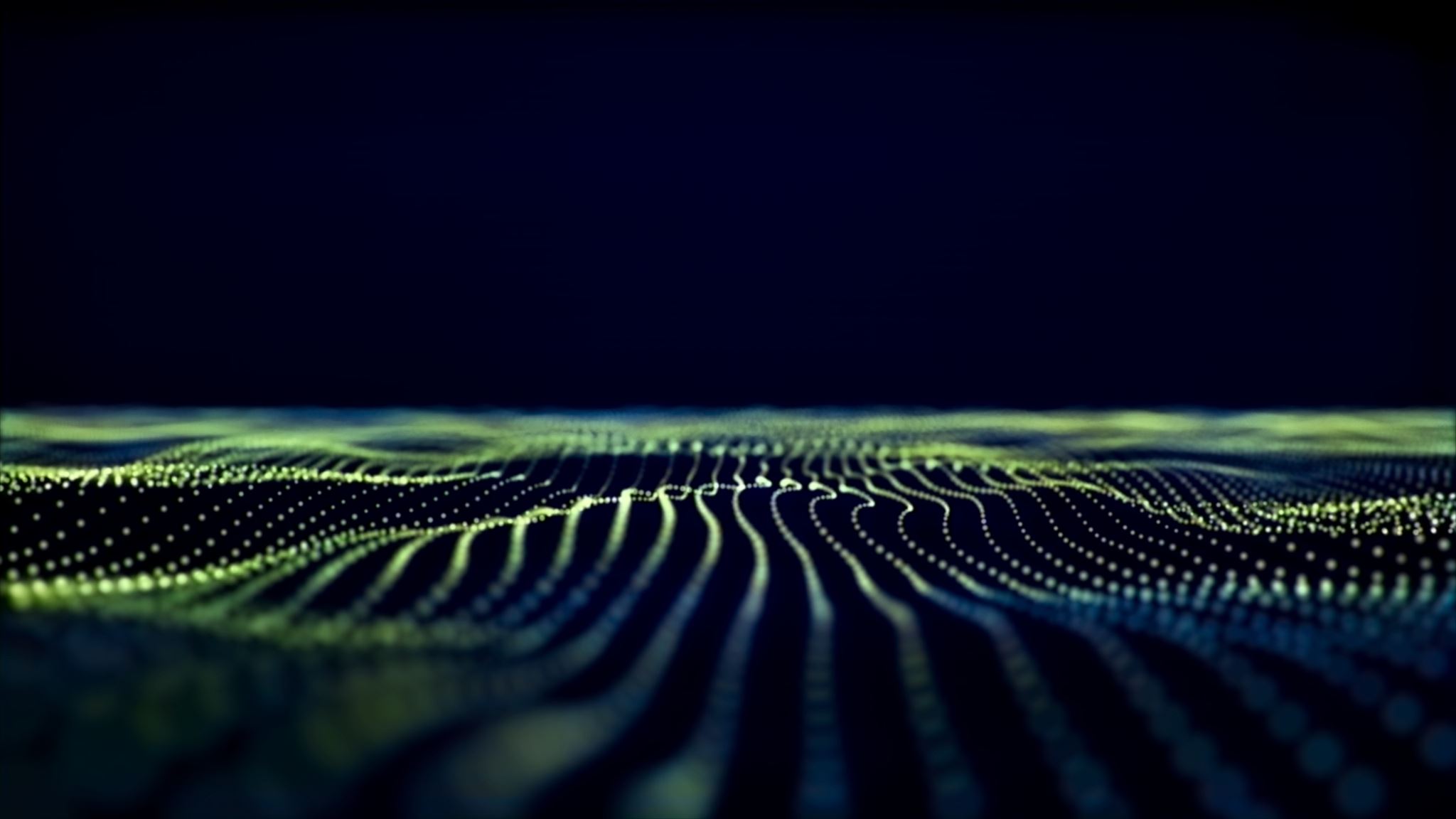 Prop XXX: Legal Challenges of Voter Initiatives Before the Election
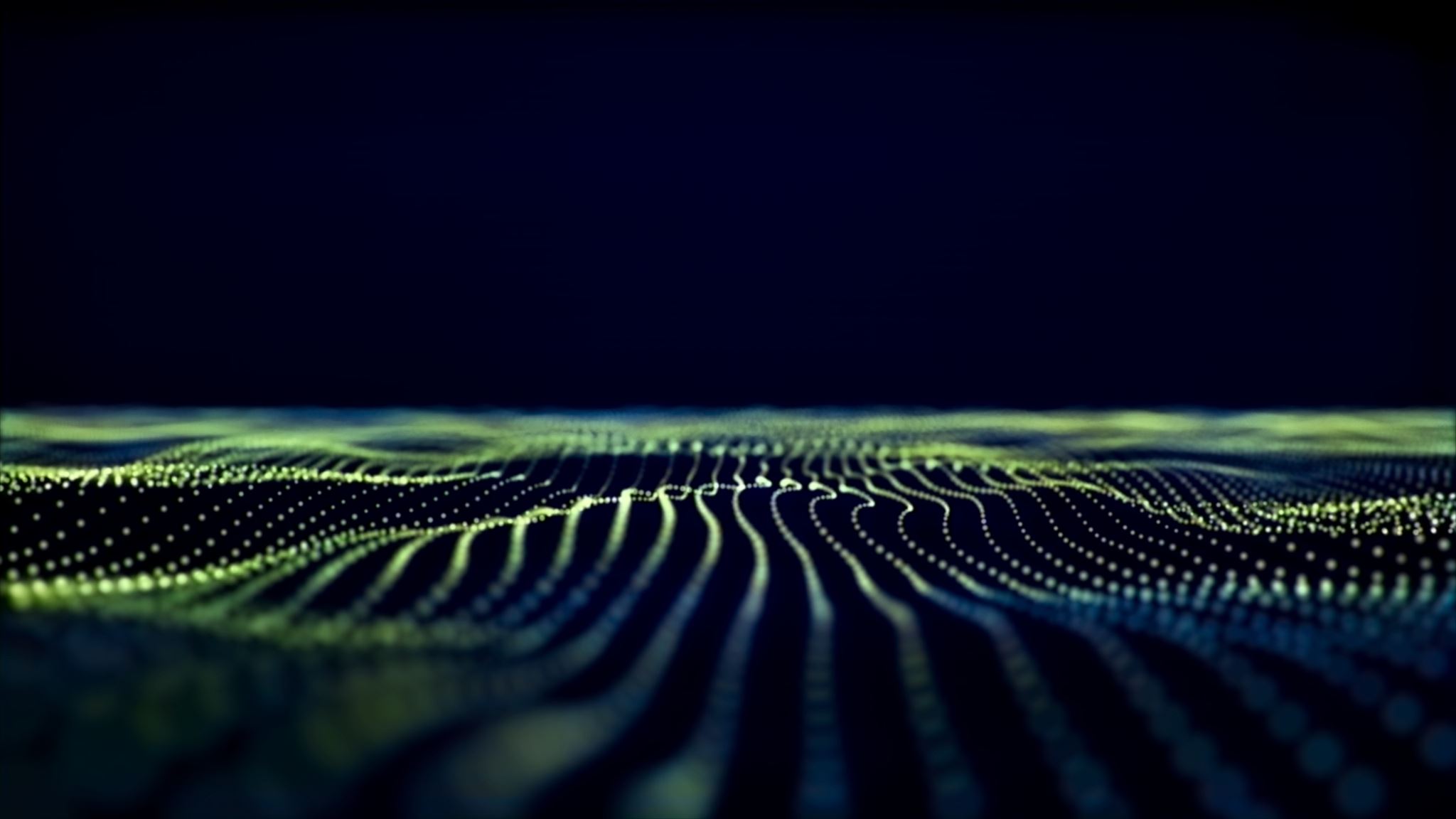 Prop XXX: Judicial Retention Elections